3 devinettes pour énergéticiens habiles
Causerie d’Avenir Climatique 4 mars 2017
thomas.desaunay@hotmail.fr
Devinette
Number
Ouane
Mais au fait, quel pays consomme le plus d’énergie primaire / habitant?
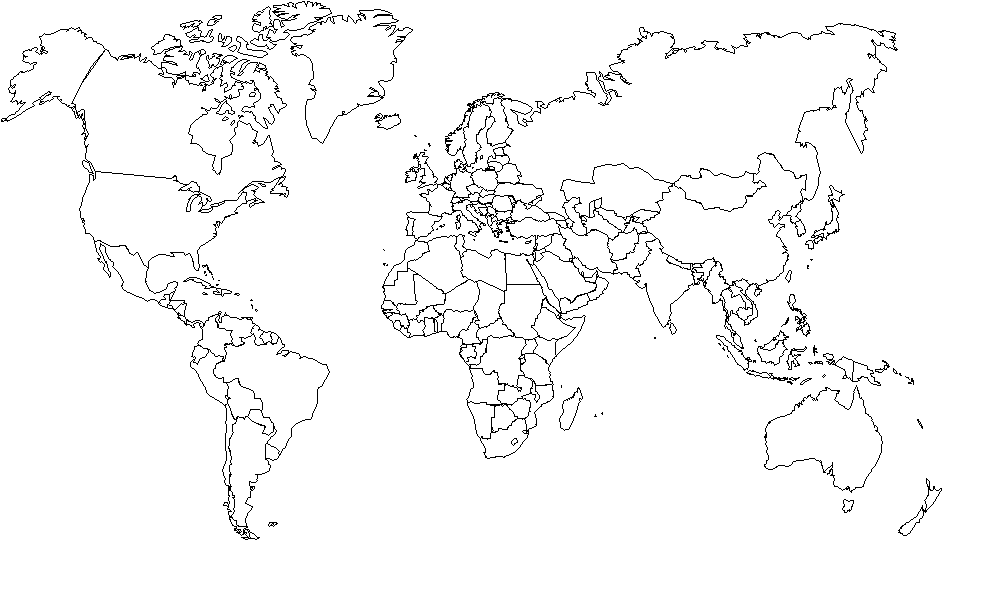 ?
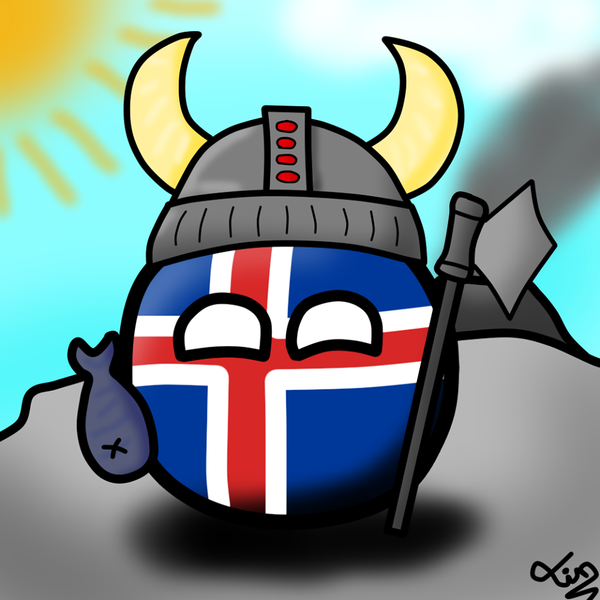 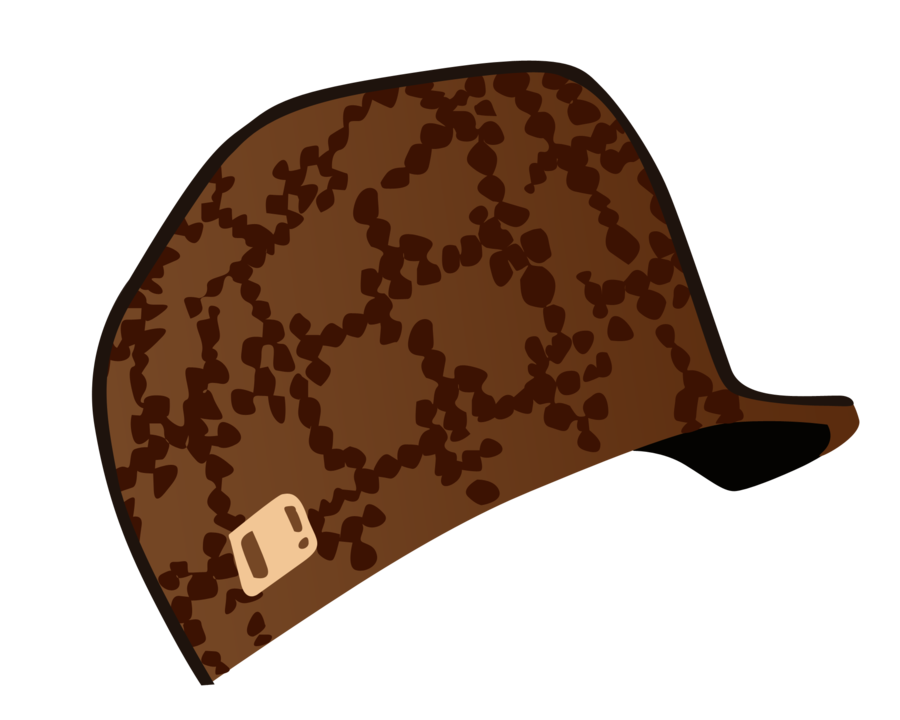 L’Islande!   (18 tep/hab/an)
World bank 2012
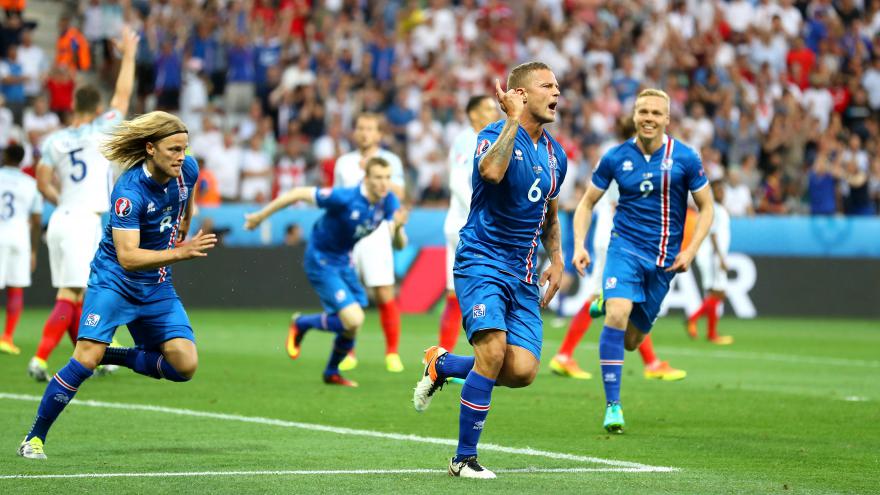 10%
Des Islandais sont venus en avion à la coupe d’Europe 2016!
Mais non c’est pas pour ça… (mais ça n’aide pas c’est sûr)
Energie primaire = source d’énergie
Source d’énergie en Islande= géothermie
Energie primaire
Y’avait une astuce...
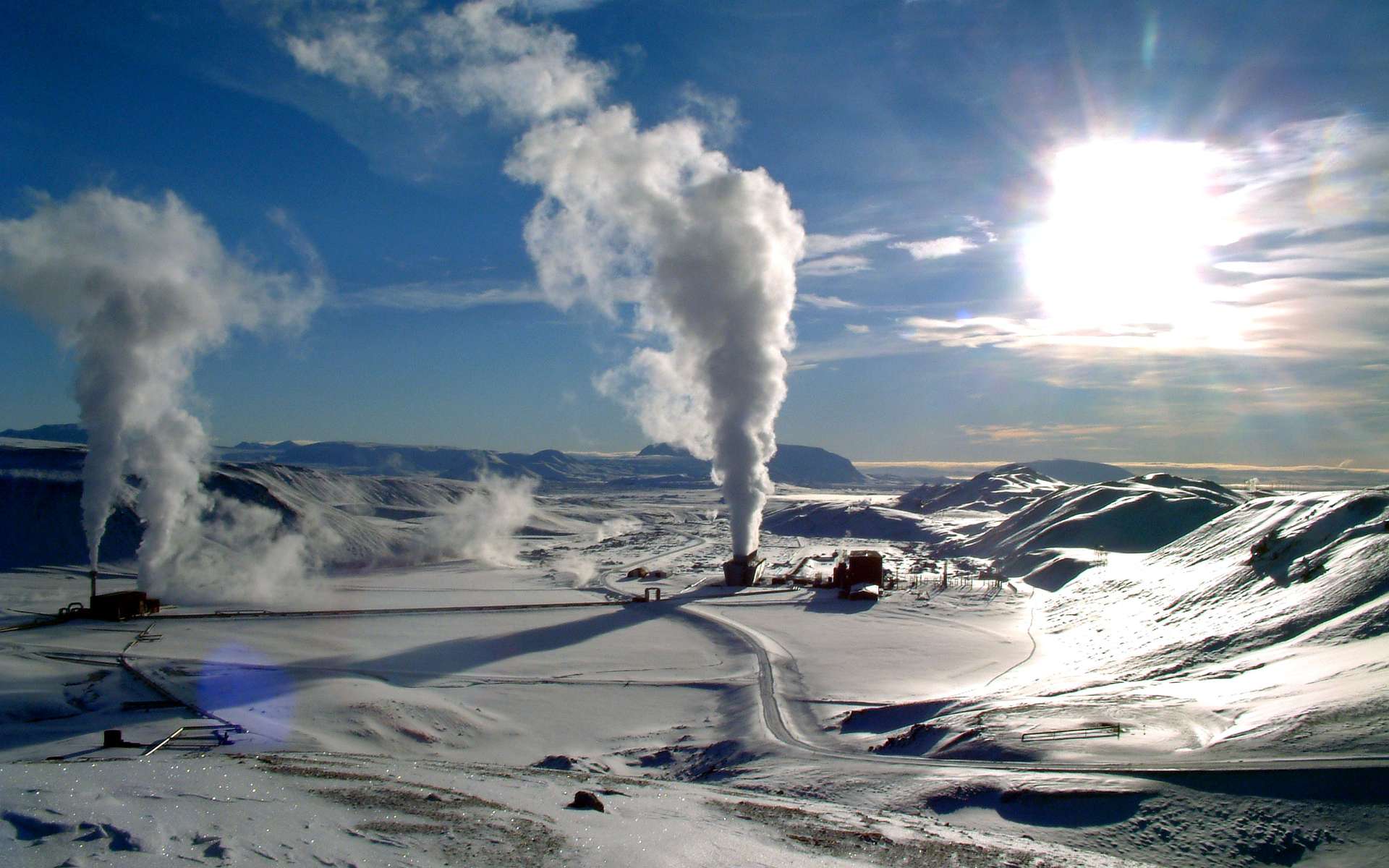 5ct€/kWh
Et chaleur “gratuite”...
Attention les yeux...
Energie primaire
Energie finale
AIE, 2014
3
4
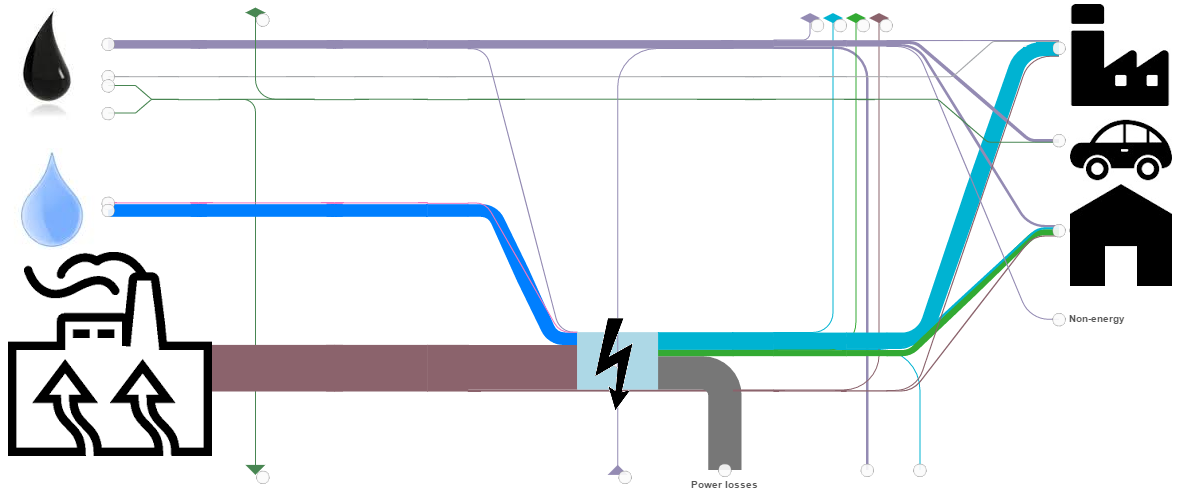 +
3
+
12
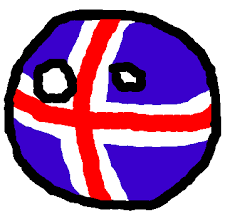 ~4
18 tep/hab/an
9  :(
#1 Islande 18,2
#2 Qatar 	16,4
#5 Koweit	10
#9 Canada 7,5
(Et plein de micro-états…)
World Bank 2012
Devinette
Number
twou
Comment fait-on pour avoir 50+% d’indépendance énergétique quand on a pas de pétrole?
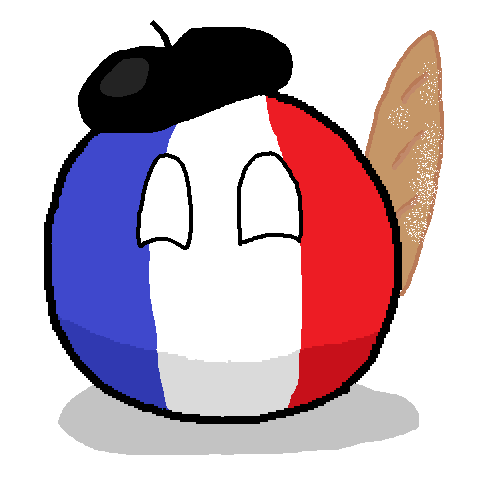 (mai s qu’on a des idées)
C’est la proportion d’énergie qu’on produit sur son territoire
“Indépendance énergétique”
Y’a encore une astuce je parie...
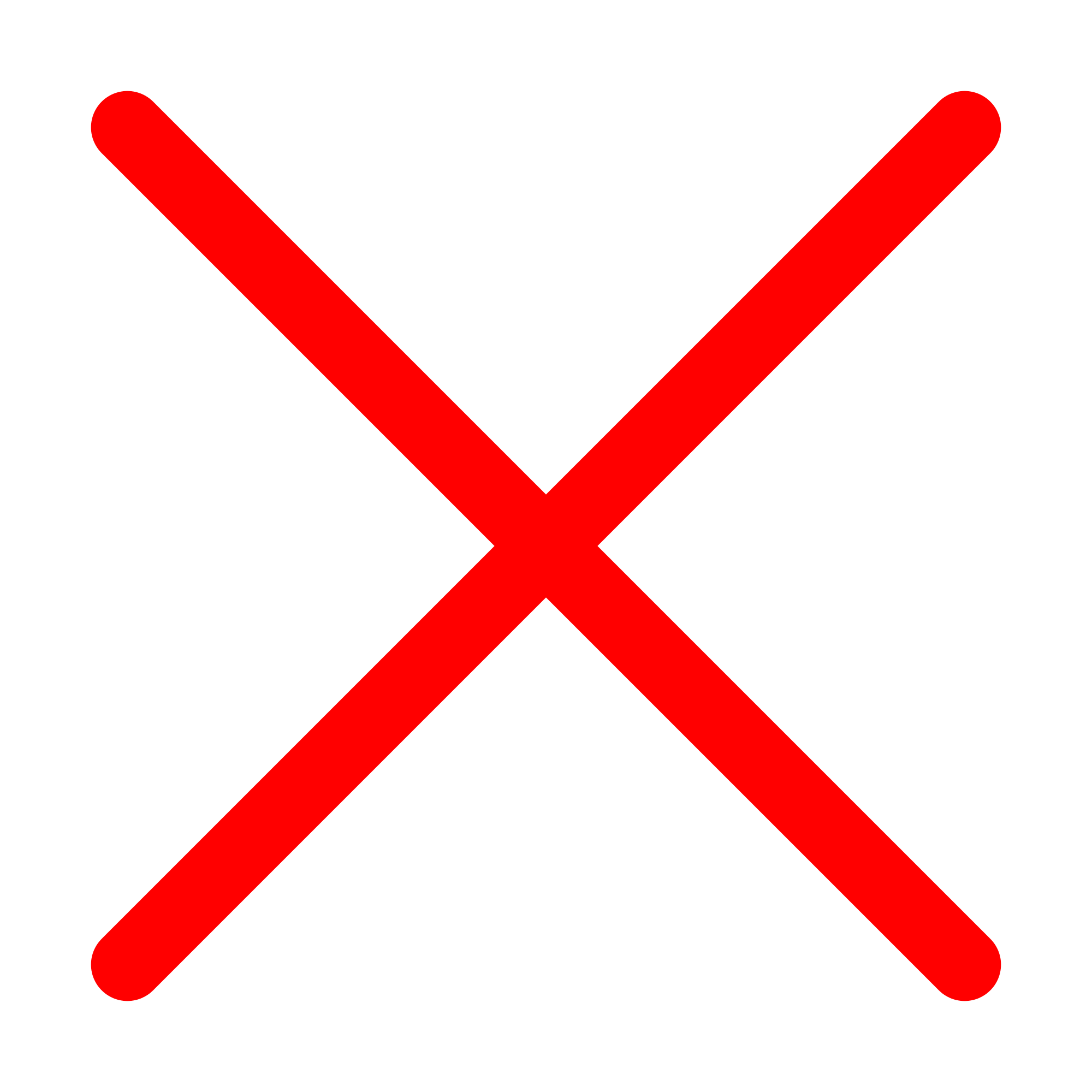 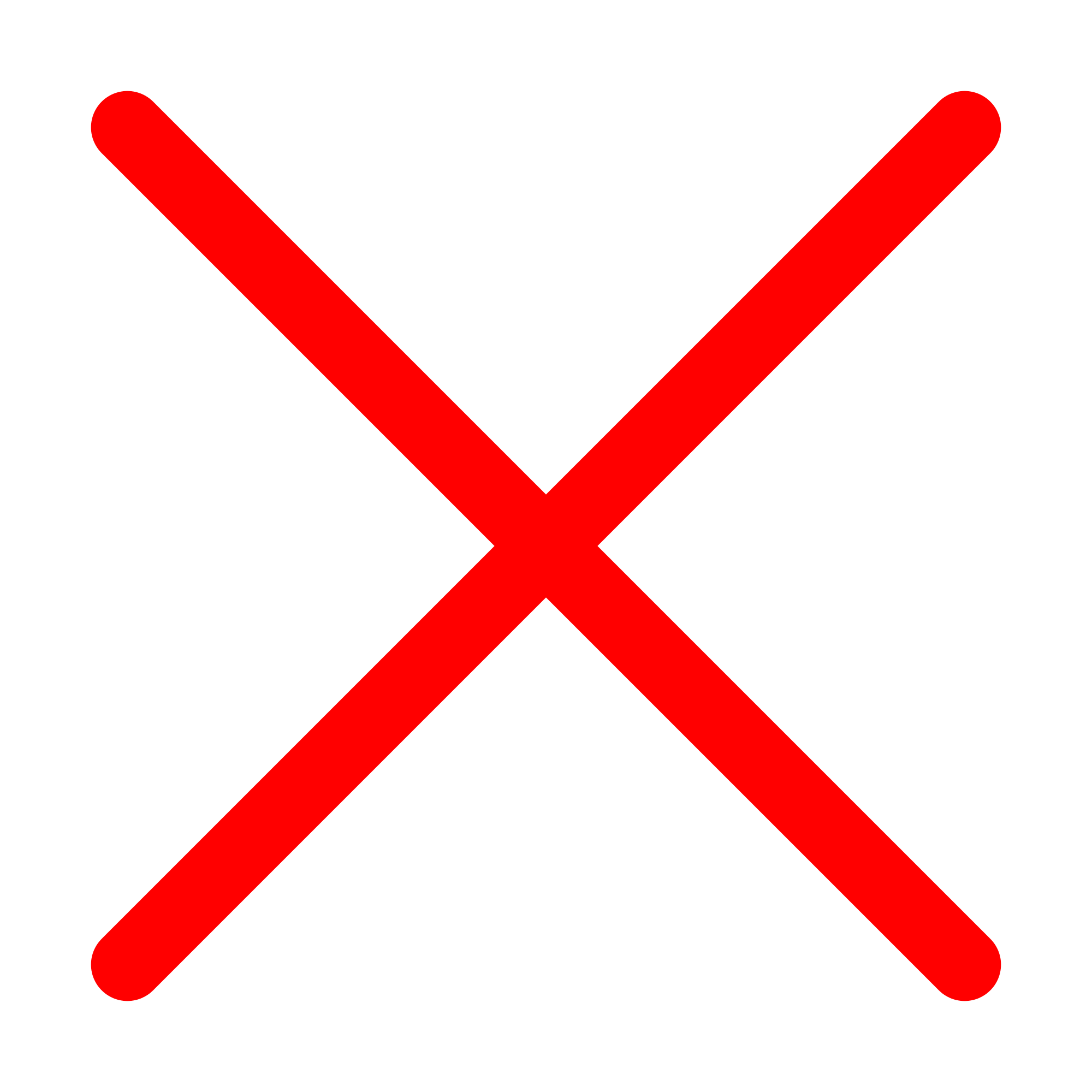 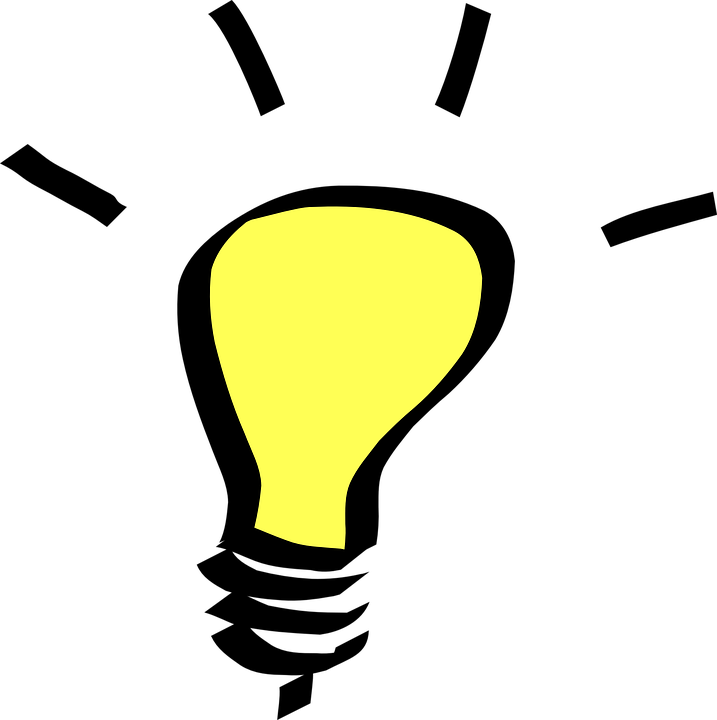 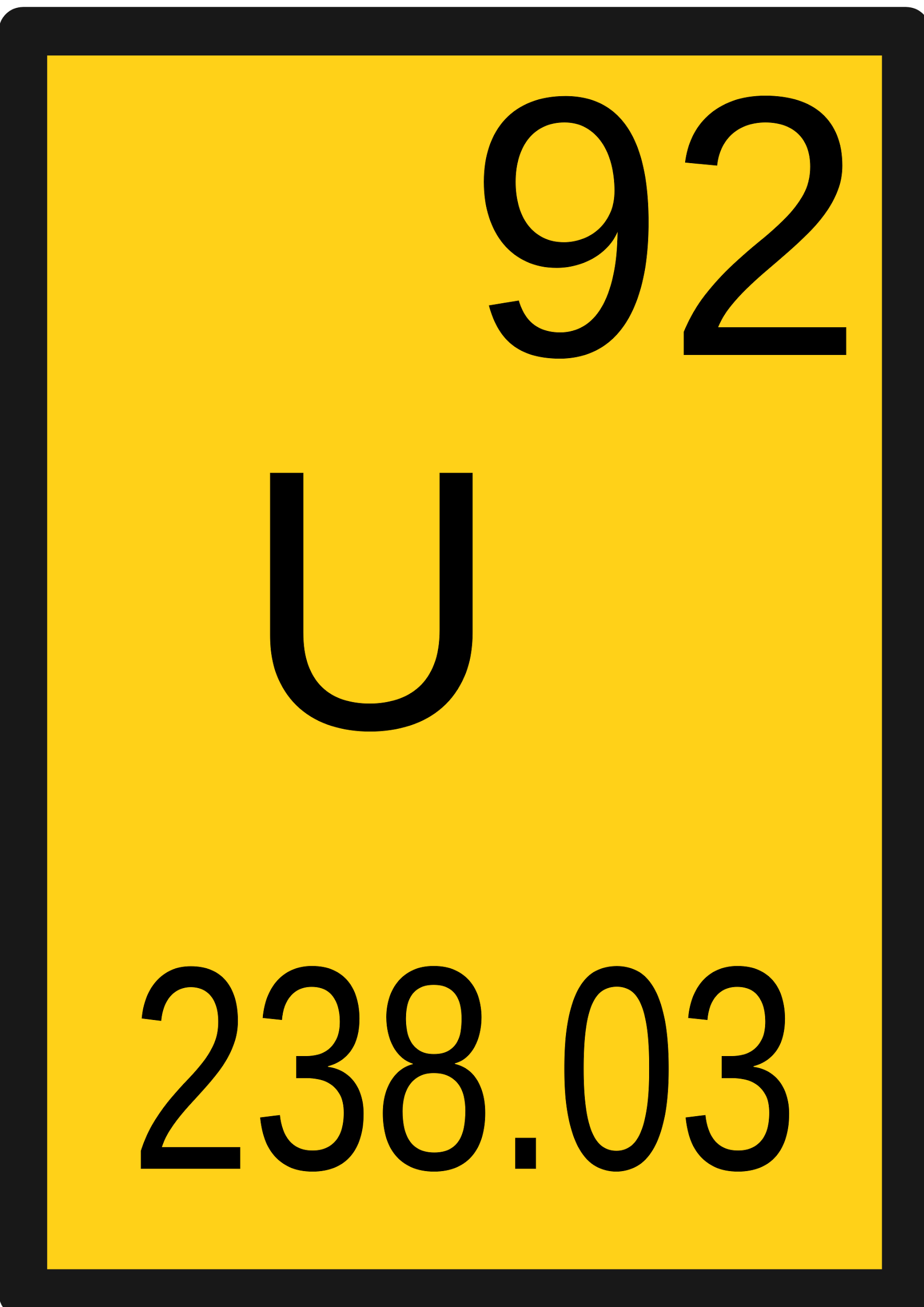 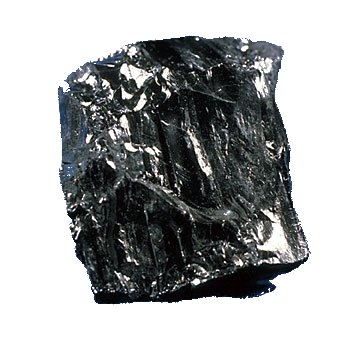 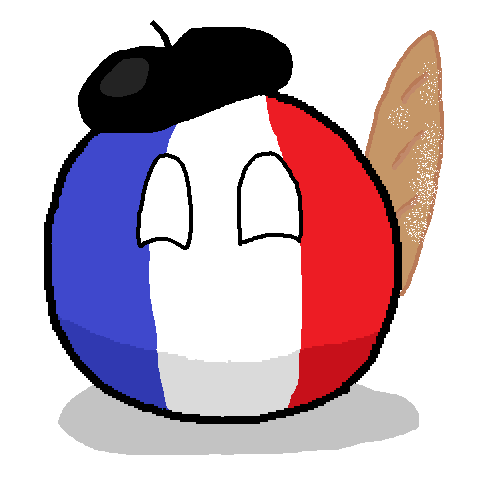 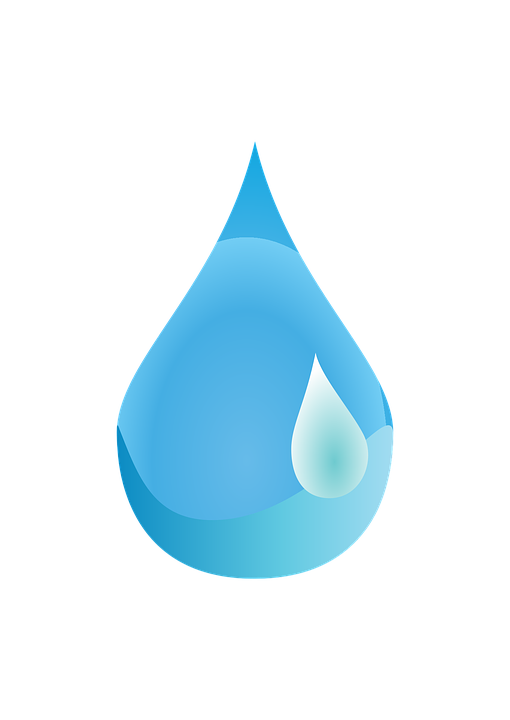 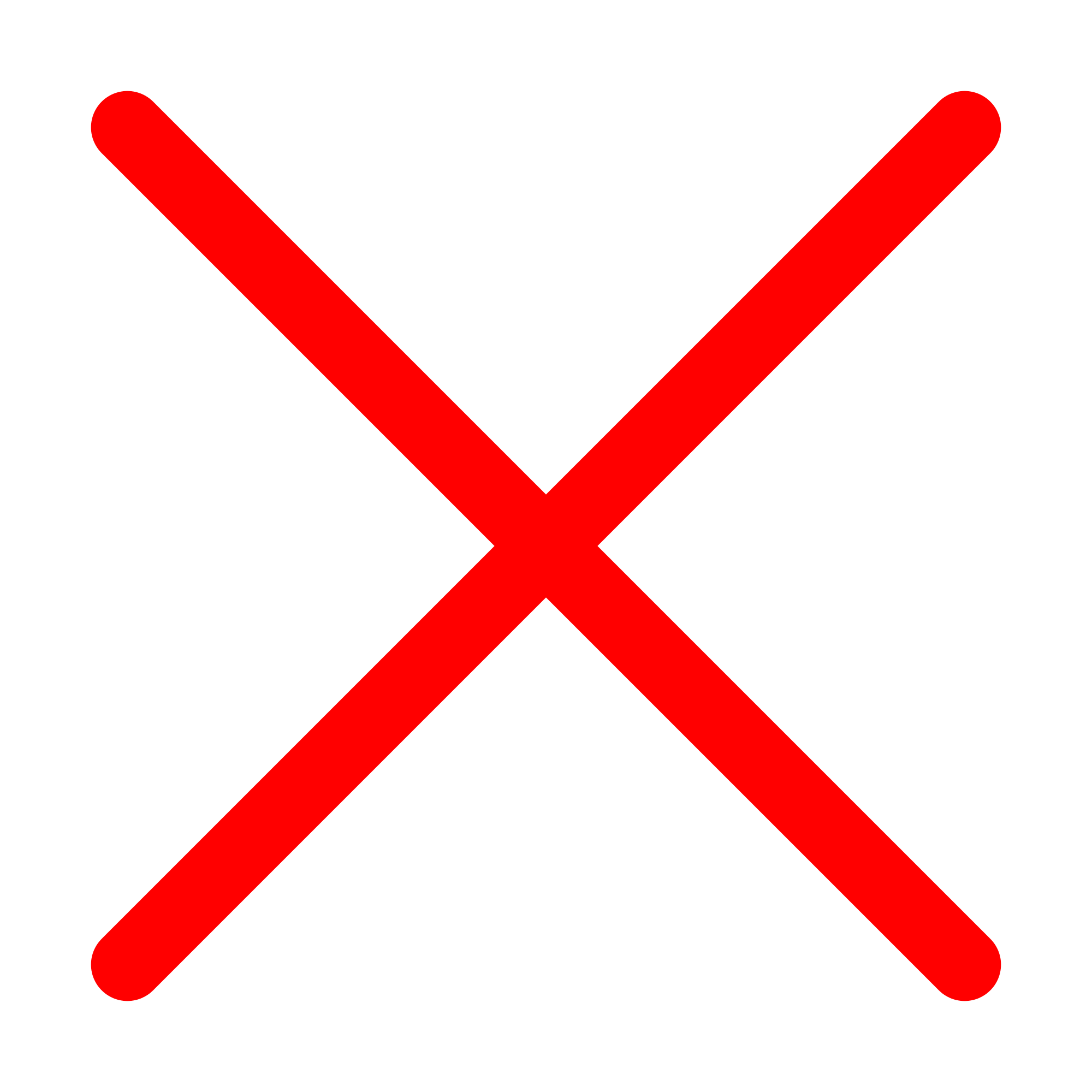 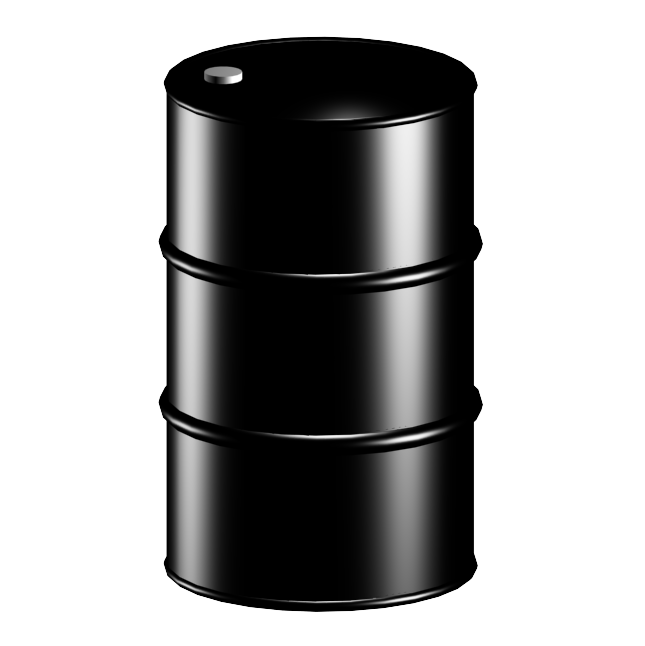 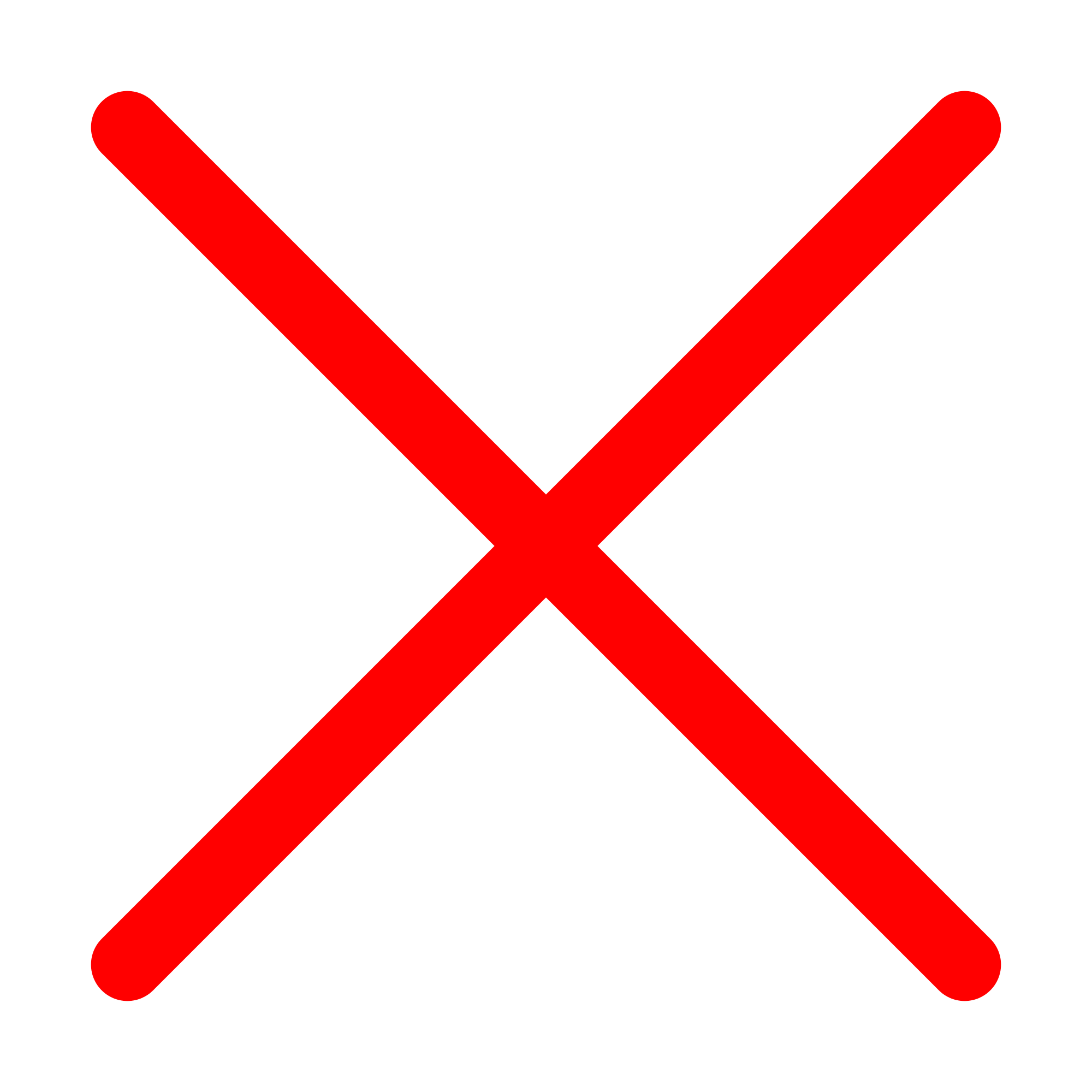 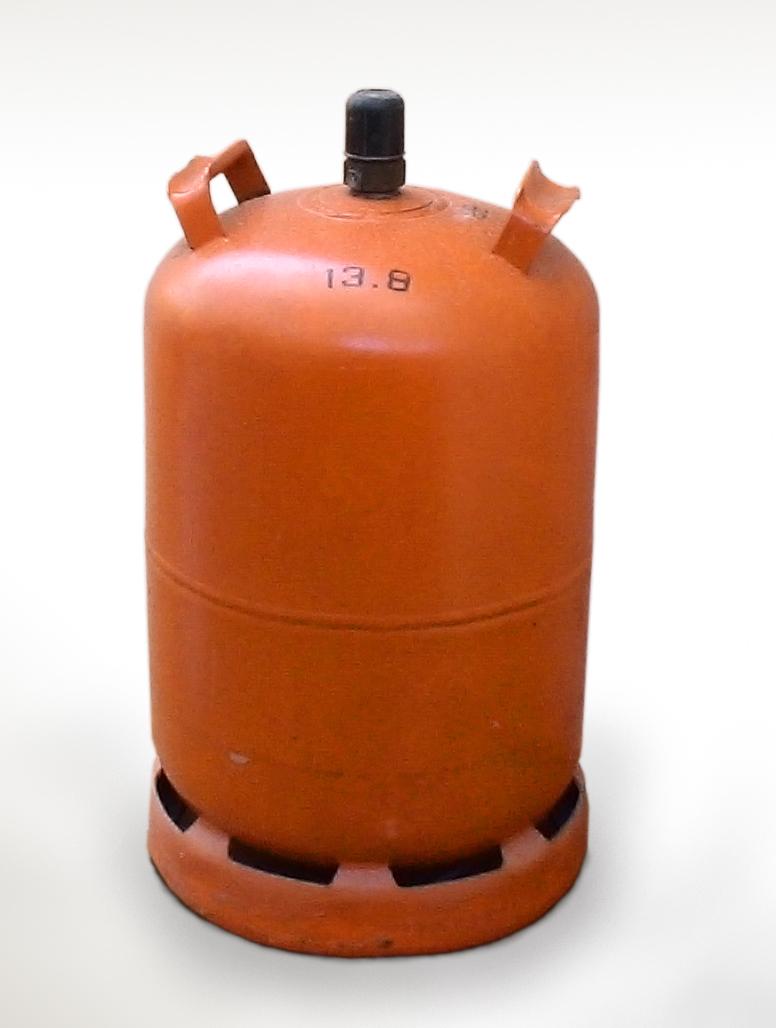 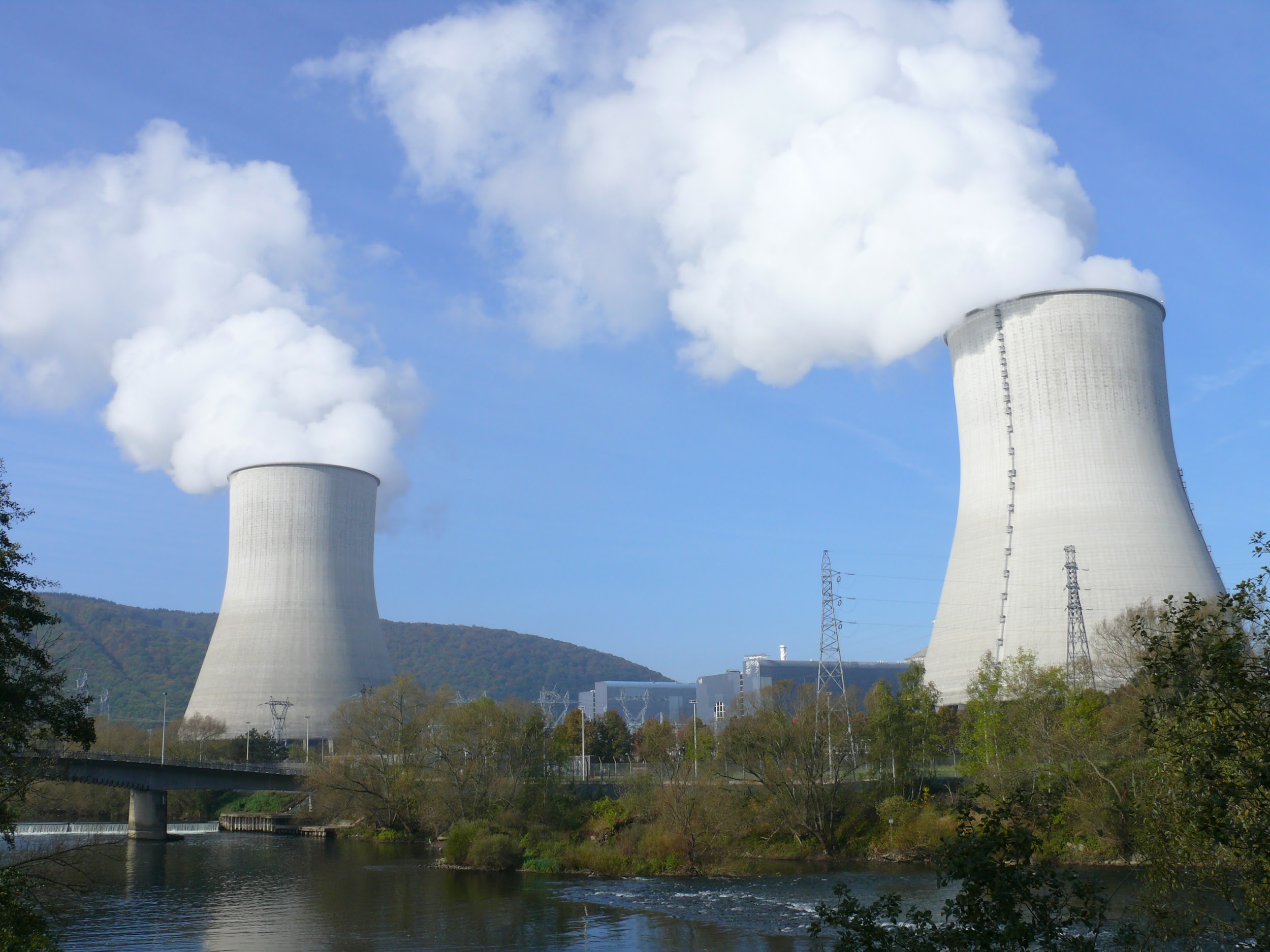 “L’électricité primaire non renouvelable”
Mais pourquoi y’a une centrale en arrière plan?
T’occupe
Énergie primaire produite en France
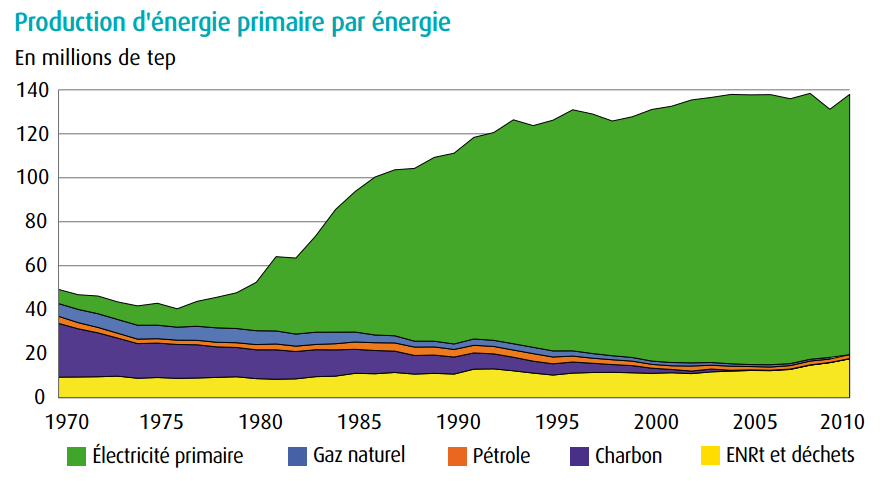 140 millions de TEP
= 56% de notre consommation!
Service de l’observation et des statistiques 2012
Mais on a pas dit que énergie primaire = source d’énergie?
“Élecricité primaire”?!?
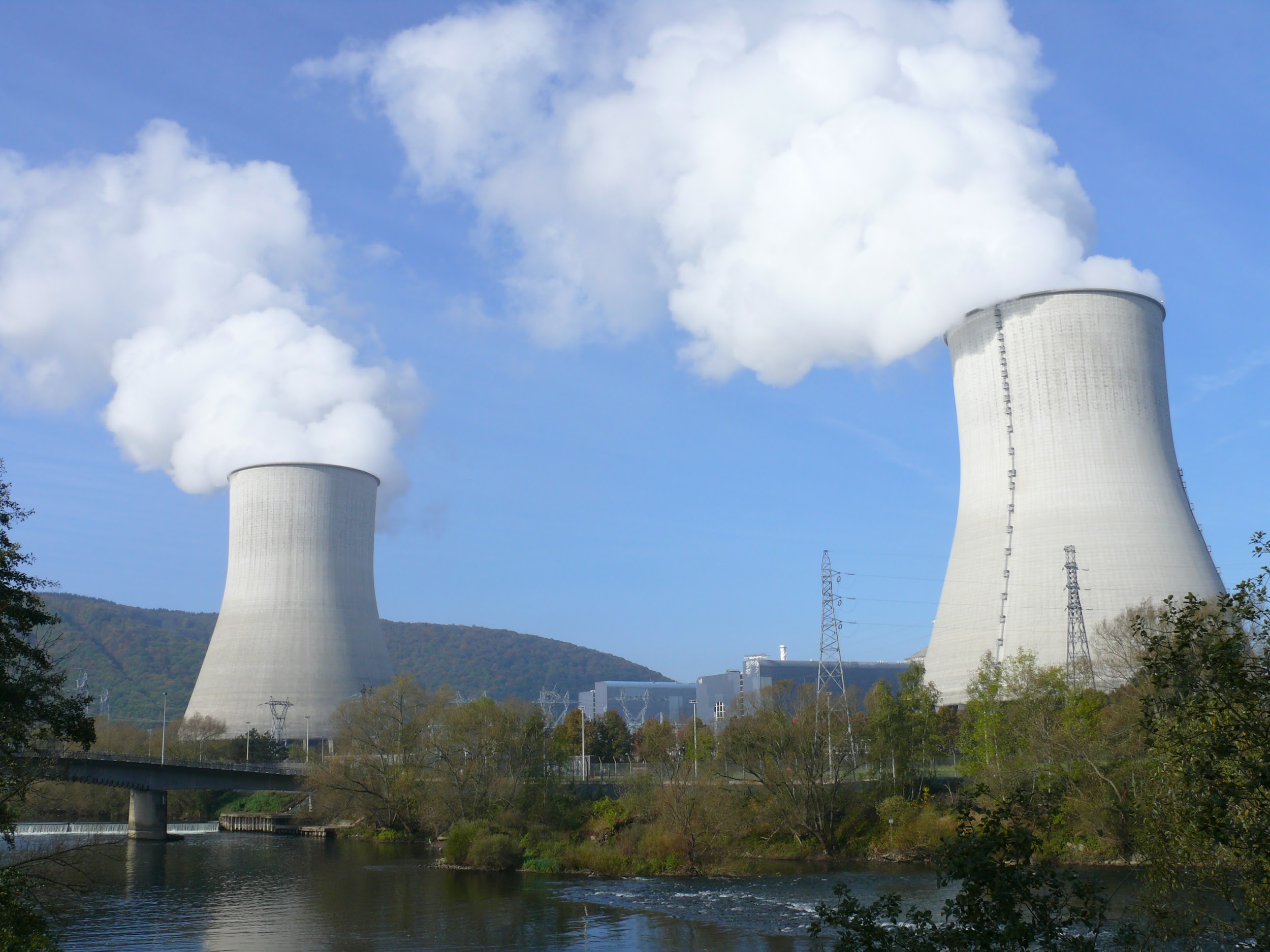 C’est moi!
Intensif en capital, peu en combustible (“l’Uranium importe peu”)
Des filiales Françaises exploitent l’Uranium
Technologie de pointe Française
L’électricité nucléaire
Bien de chez nous
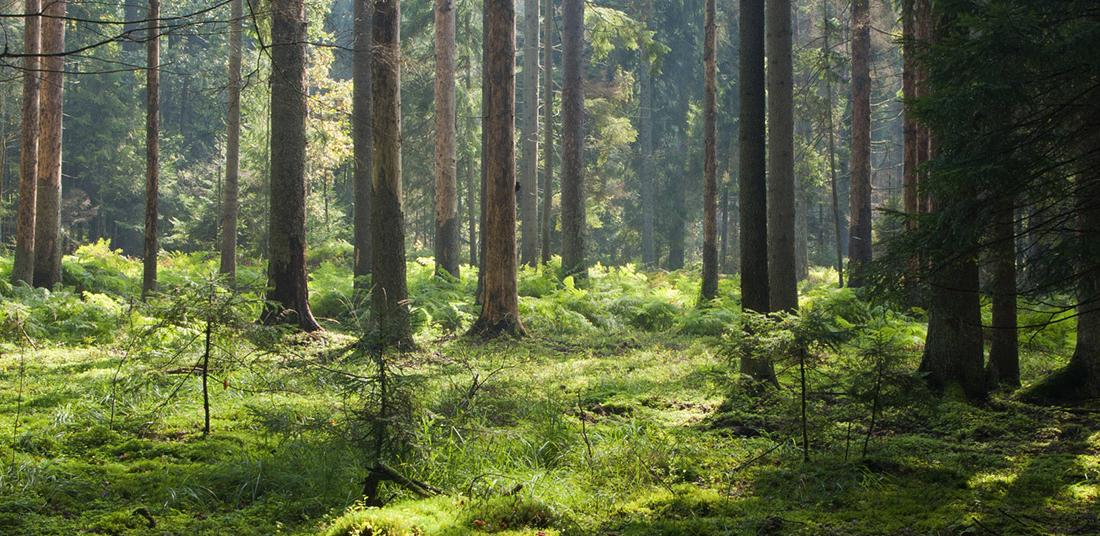 10%
Taux d’indépendance énergétique sans cette astuce
Devinette
Number
free
Comment fait-on pour transformer du pétrole en énergie renouvelable?
Heu… on peut pas?
Si !
Troll Physics
Step 1 : make plastic bag
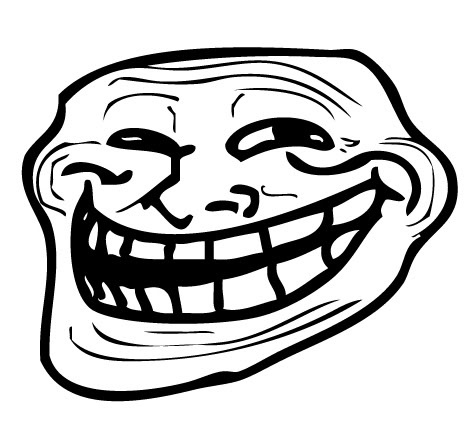 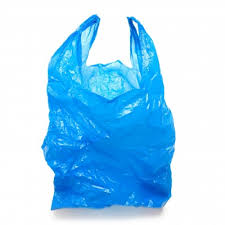 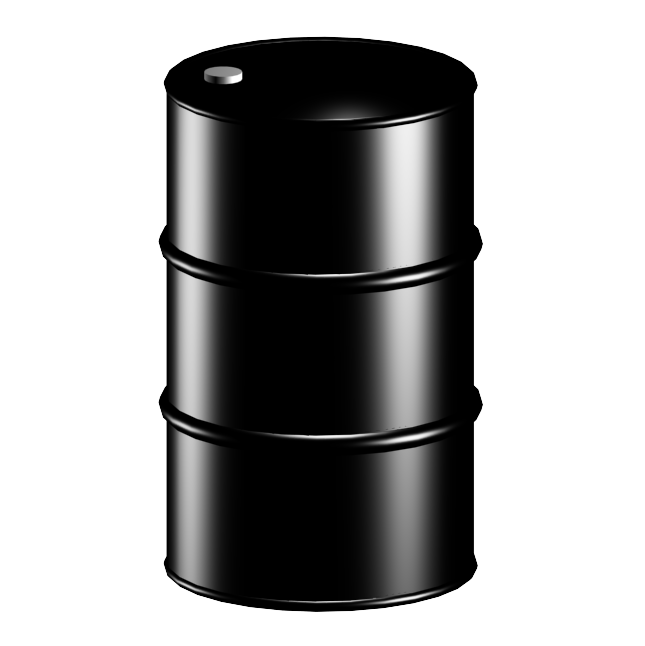 Step 2 : throw away plastic bag
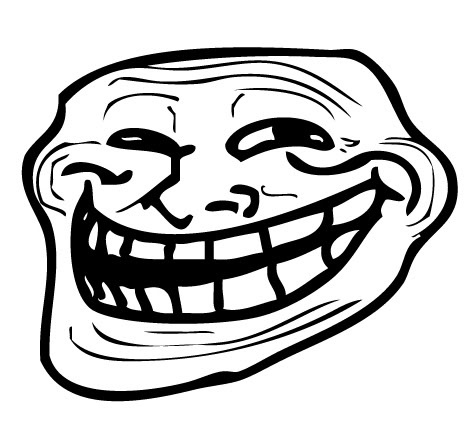 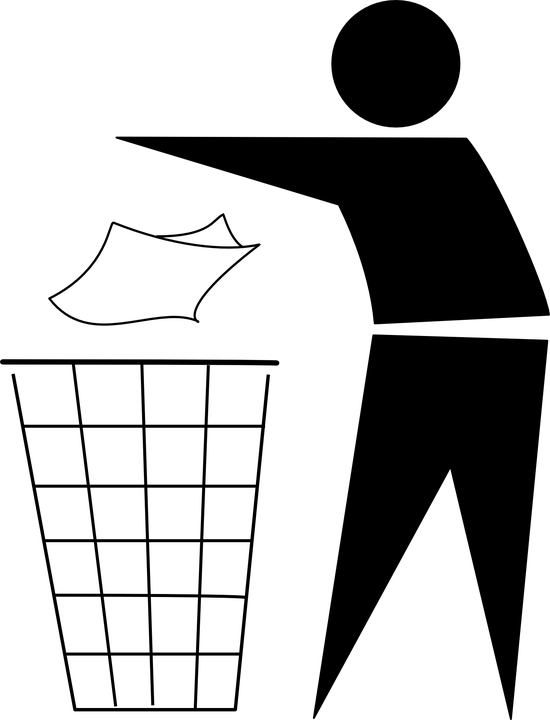 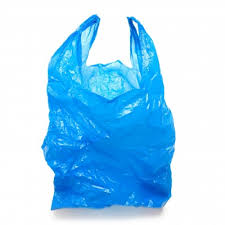 Step 3 : Burn plastic bag
50%
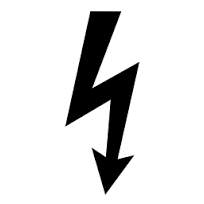 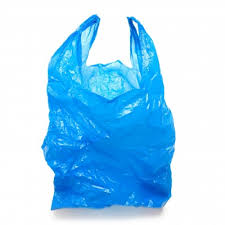 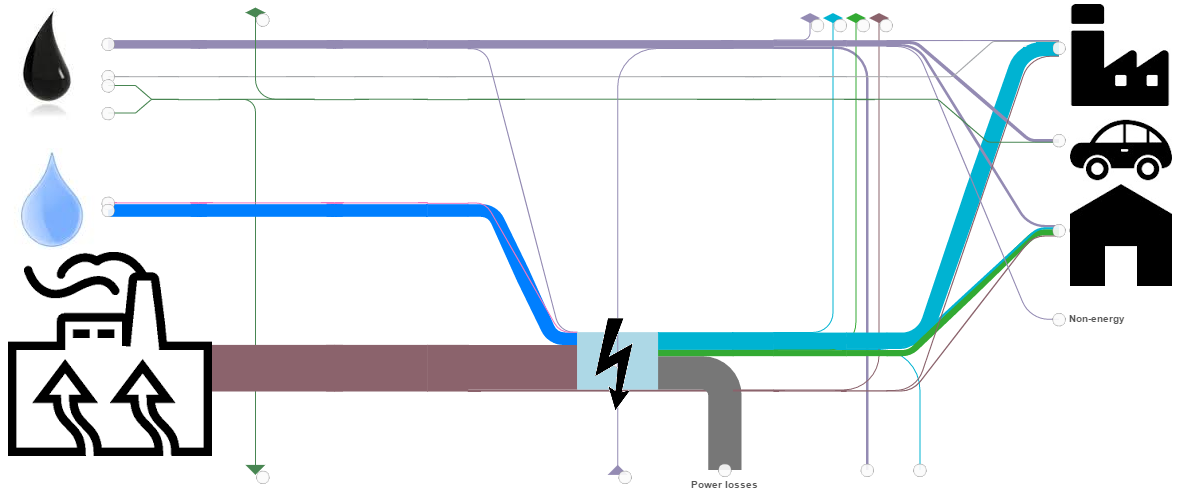 incinérateur
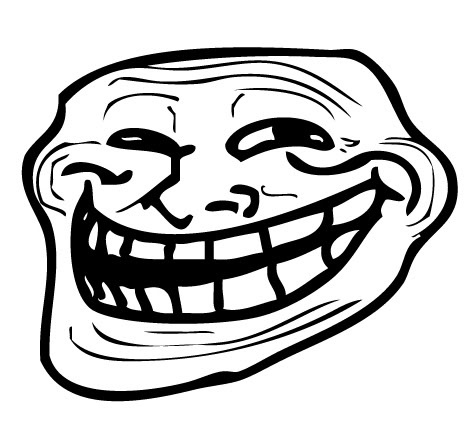 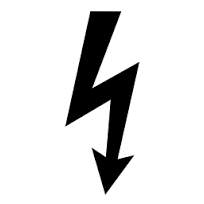 50%
renouvelable!
Problem?
50% électricité et chaleur des incinérateurs sont “renouvelables”
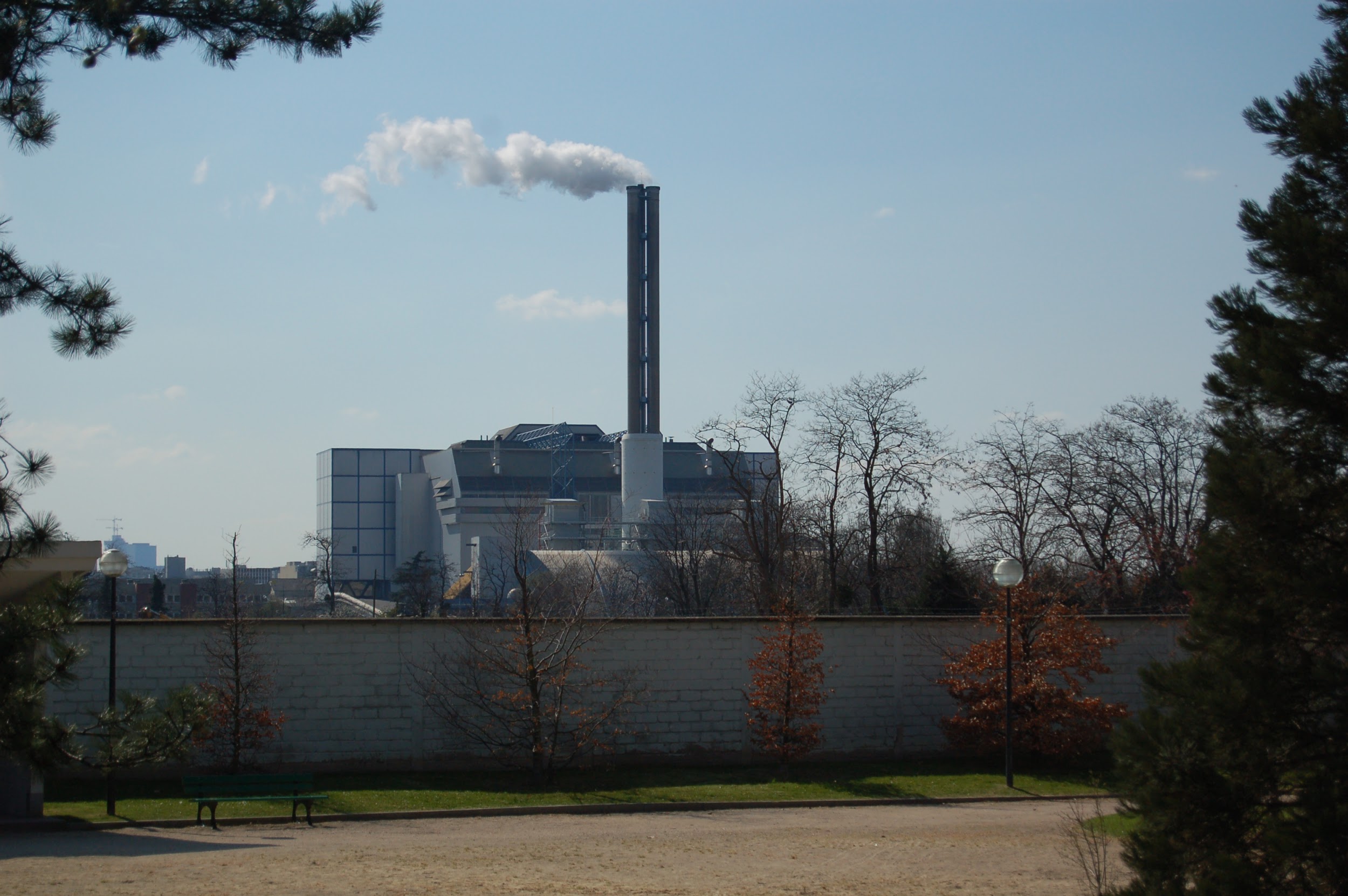 1 Mtep
En France jusqu’à 1 million de tonnes équivalent pétrole peuvent être concernées par cette transformation alchimique
0,65 Mtep chaleur, 0,31 électricité
Source: ENR.FR
[Speaker Notes: Détail du calcul pour les curieux: 
Production d’électricité issue de l’incinération des déchets : 3 650 GWh soit 314 ktep, dont 50 % renouvelables
Production de chaleur issue de l’incinération des déchets : 7 580 GWh soit 652 ktep, dont 50 % renouvelables
Soit 0,966 Mtep]
Merci!